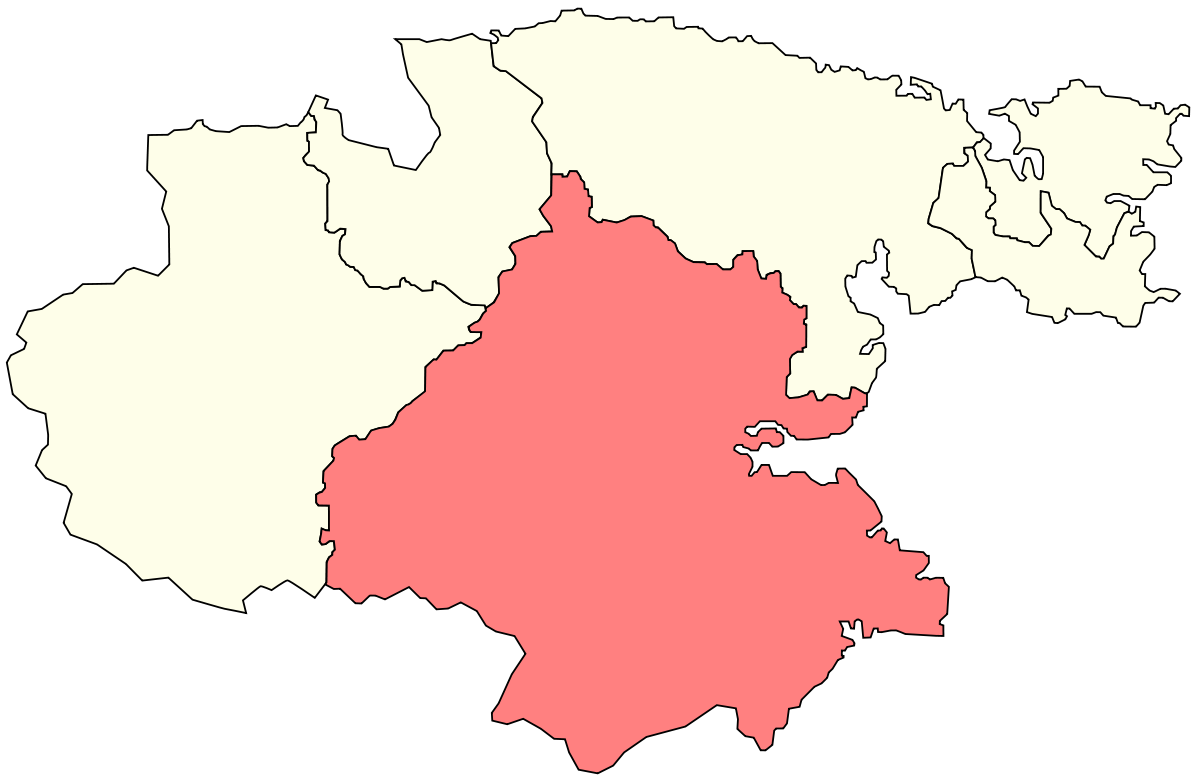 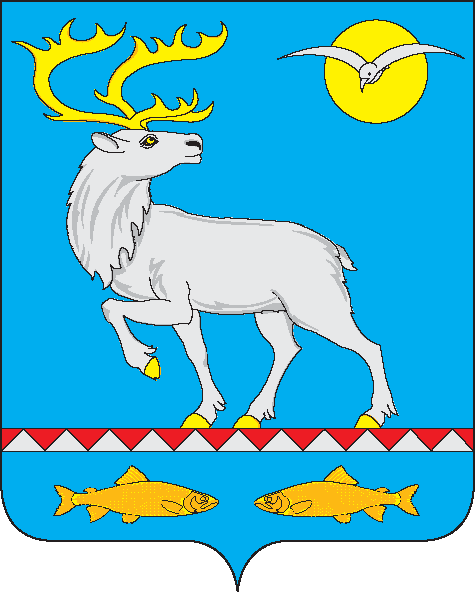 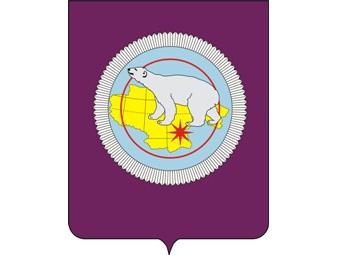 БЮДЖЕТ ДЛЯ ГРАЖДАН (разработан на основе решения Совета депутатов от 8 апреля 2025 года № 128  «О внесении изменений в решение Совета депутатов городского поселения  Беринговский от 16 декабря 2024 года № 116 «О бюджете городского поселения Беринговский на 2025 год»)
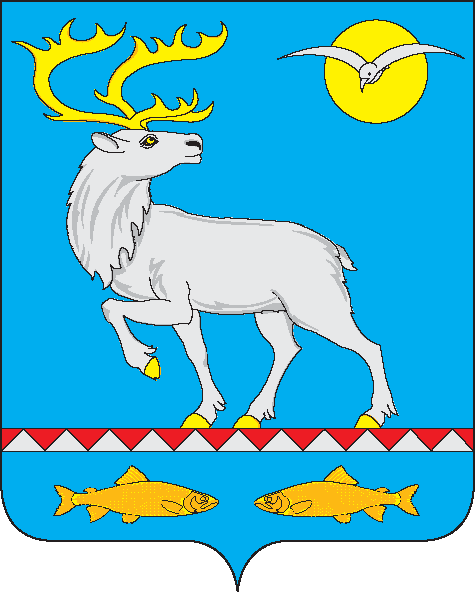 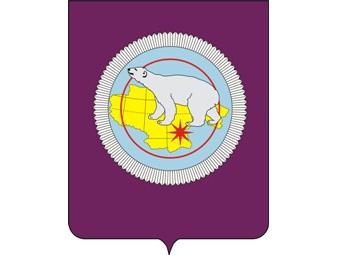 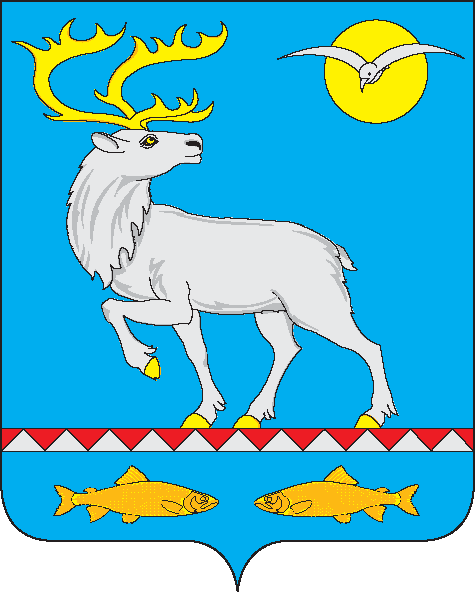 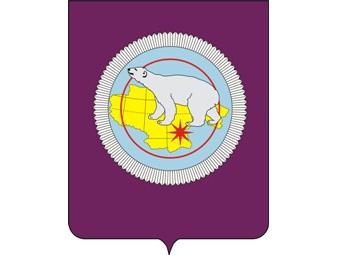 Термины
Доходы бюджета				- поступающие в бюджет денежные средства
Расходы бюджета 				- выплачиваемые из бюджета денежные средства
Дефицит бюджета				- превышение расходов бюджета над его доходами
Сбалансированность бюджета- объем расходов должен соответствовать 
                                                               объему доходов бюджета
Профицит бюджета			- превышение доходов над расходами
Бюджетные обязательства	- расходные обязательства, подлежащие 
                                                              исполнению в соответствующем финансовом году
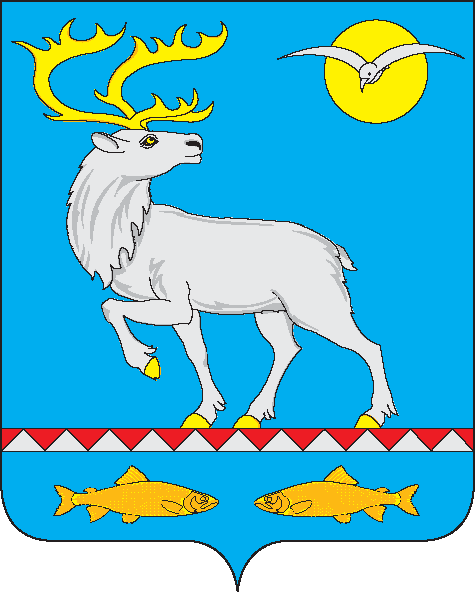 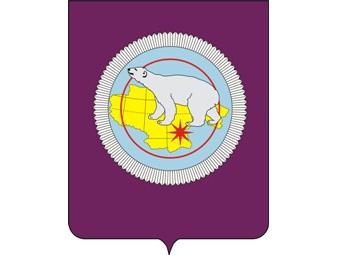 Какие бывают бюджеты
Бюджеты организаций
Бюджеты публично-правовых образований:
Бюджеты семей
Российской Федерации (федеральный бюджет, бюджеты государственных внебюджетных фондов Российской Федерации)
Субъектов Российской Федерации (региональные бюджеты территориальных фондов обязательного медицинского страхования)
Муниципальных образований (местные бюджеты)
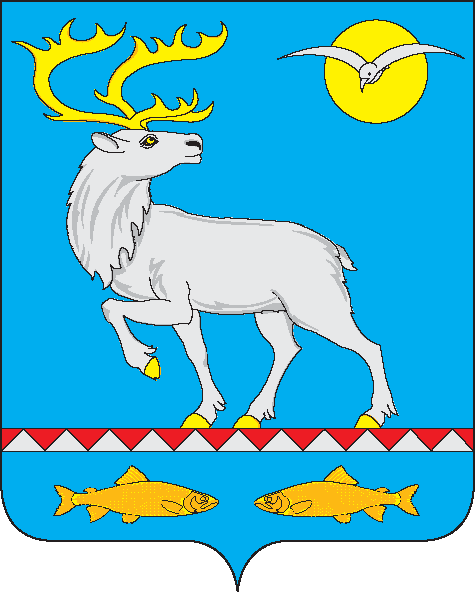 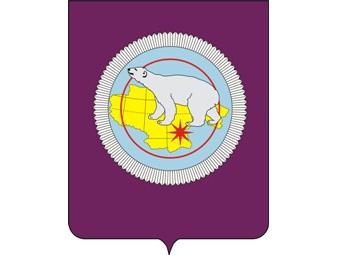 Доходы бюджета городского поселения Беринговский
Безвозмездные поступления
Налоговые доходы
Неналоговые доходы
Поступления от уплаты налогов, установленных Налоговым кодексом Российской Федерации:
Налог на доходы физических лиц;
Акцизы;
Единый налог на вмененный доход;
Сельскохозяйственный налог;
Налог, взимаемый в связи с применением патентной системы налогообложения;
Налог на имущество физических лиц;
Земельный налог;
Задолженность и перерасчеты по отмененным налогам, сборам и иным обязательным платежам.
Поступления от других бюджетов (межбюджетные трансферты), организаций, граждан (кроме налоговых и неналоговых доходов)
Поступления от уплаты других пошлин и сборов, установленных законодательством Российской Федерации:
Государственная пошлина;
Доходы от сдачи в аренду имущества и земельных участков;
Доходы от перечисления части прибыли муниципальных унитарных предприятий;
Плата за негативное воздействие на окружающую среду;
Доходы от оказания платных услуг
Доходы от реализации имущества и земельных участков;
Штрафы;
Прочие неналоговые доходы.
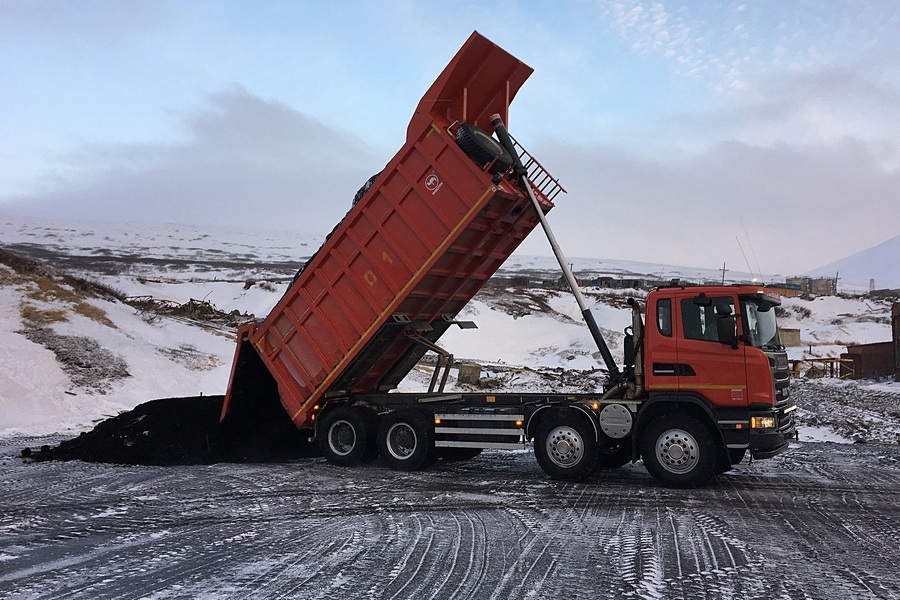 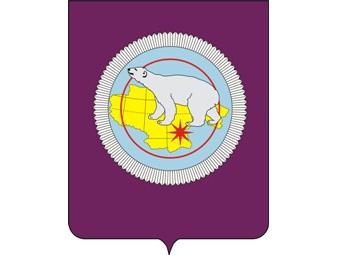 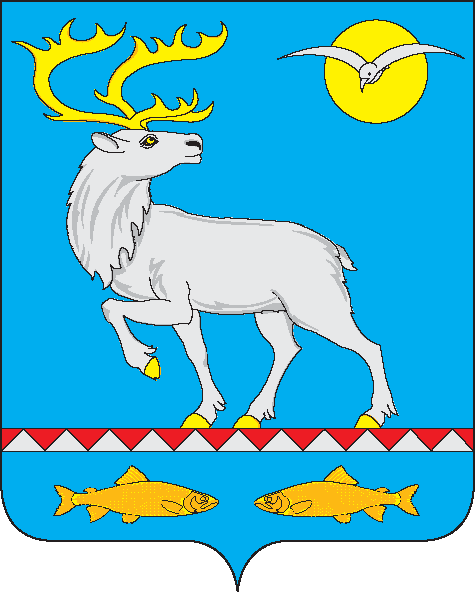 Структура общего объема доходов  бюджета городского поселения Беринговский
(тыс. рублей)
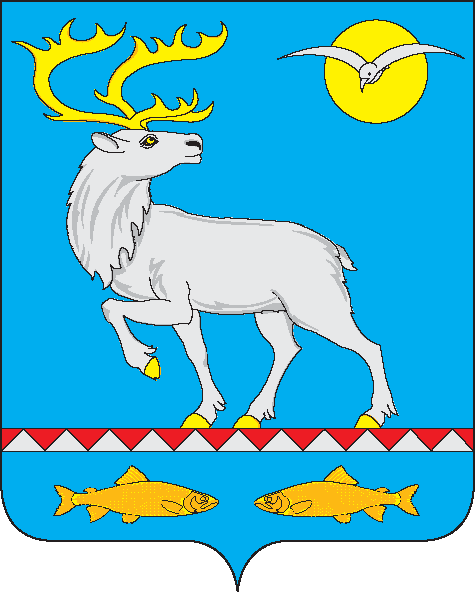 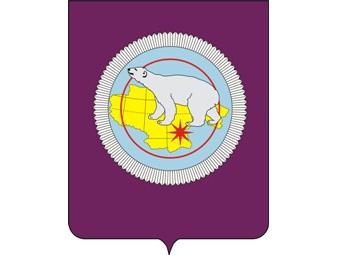 Объем поступления налоговых и неналоговых доходов в бюджет городского поселения Беринговский
(тыс. рублей)
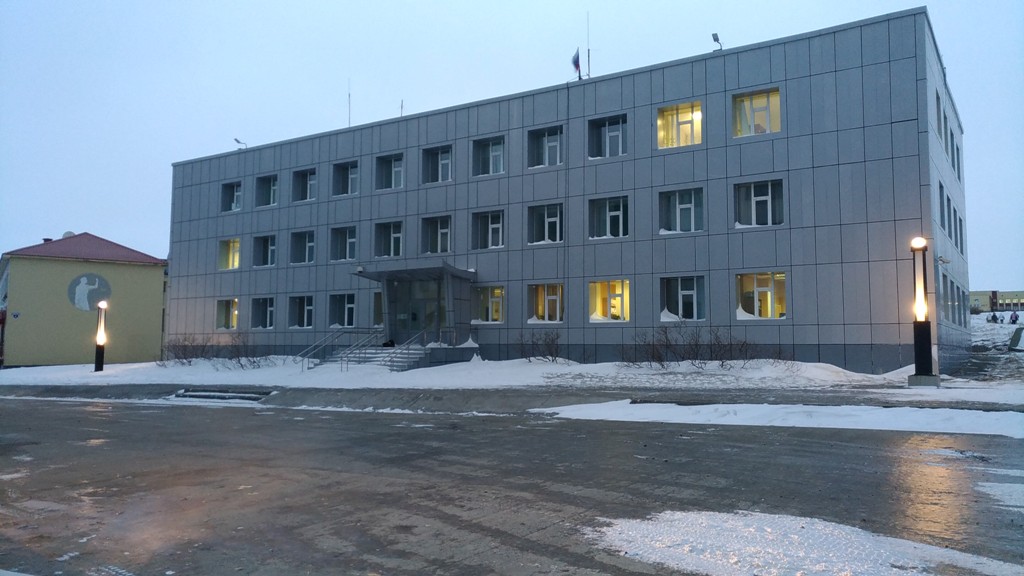 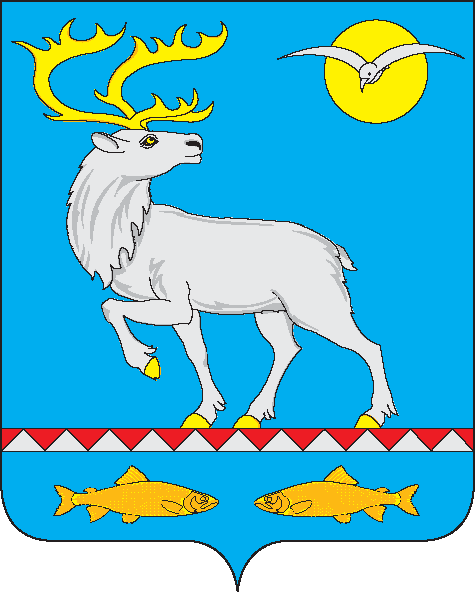 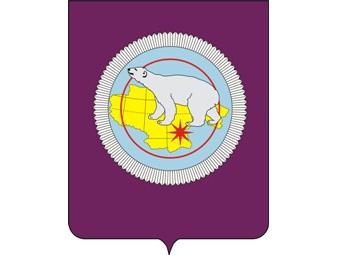 МЕЖБЮДЖЕТНЫЕ ТРАНСФЕРТЫ – ОСНОВНОЙ ВИД БЕЗВОЗМЕЗДНЫХ ПЕРЕЧИСЛЕНИЙ
Межбюджетные трансферты – денежные средства, перечисляемые из одного бюджета бюджетной системы Российской Федерации другому
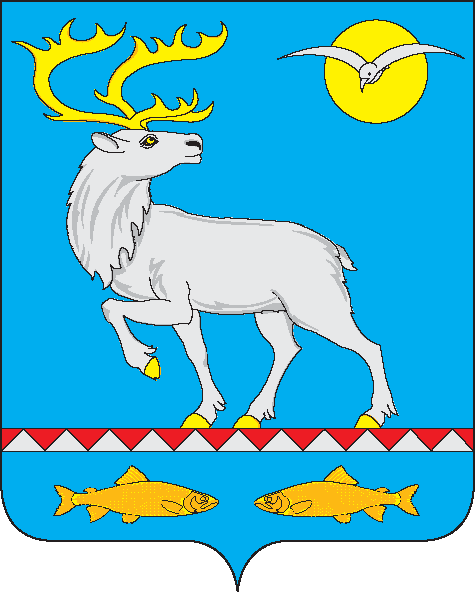 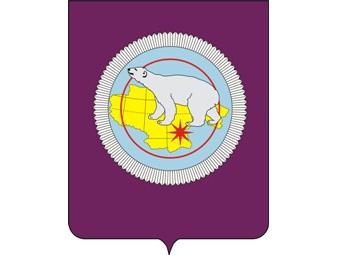 Объем безвозмездных поступлений
(тыс. рублей)
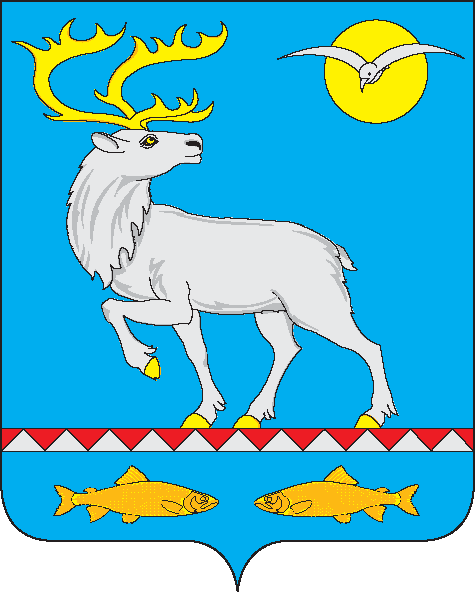 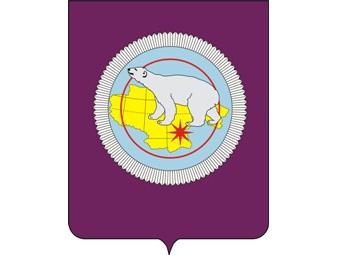 Основные задачи бюджетной политики городского поселения Беринговский
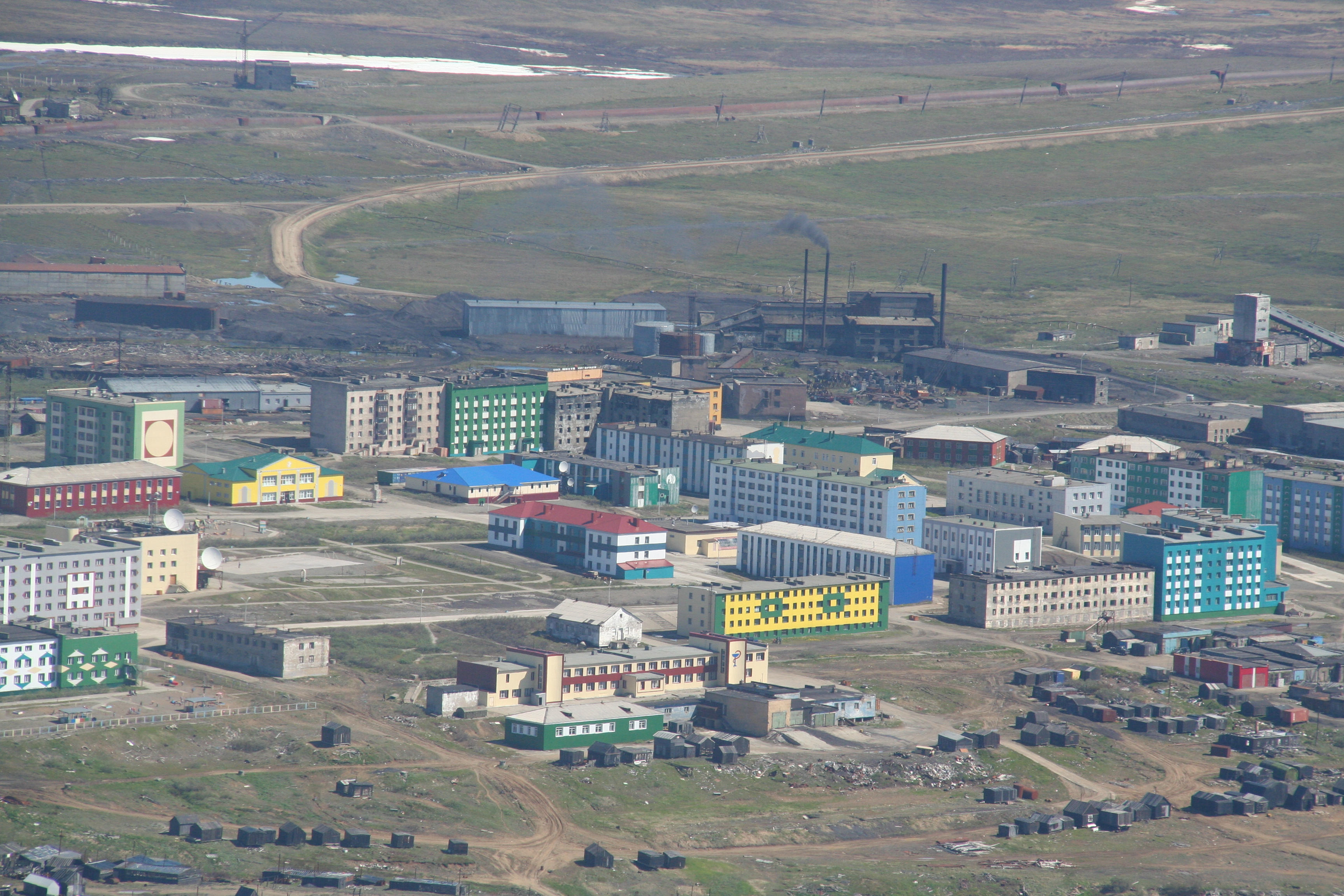 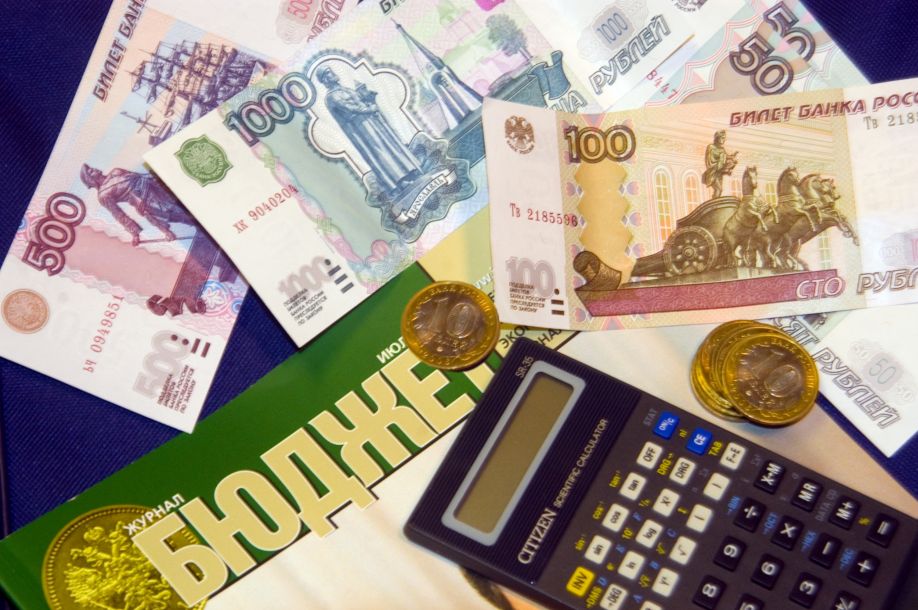 Повышение качества жизни населения
Оптимизация расходов бюджета
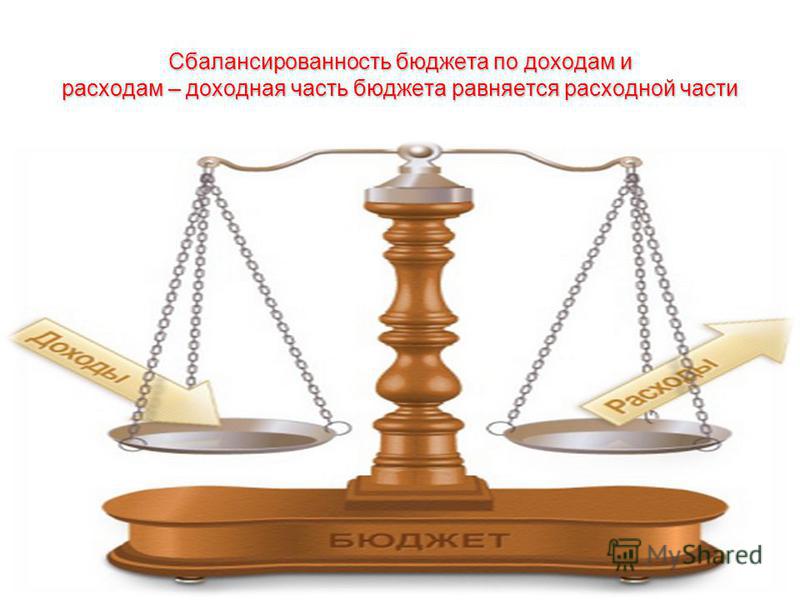 Улучшение инвестиционного климата
Повышение собственных доходов бюджета
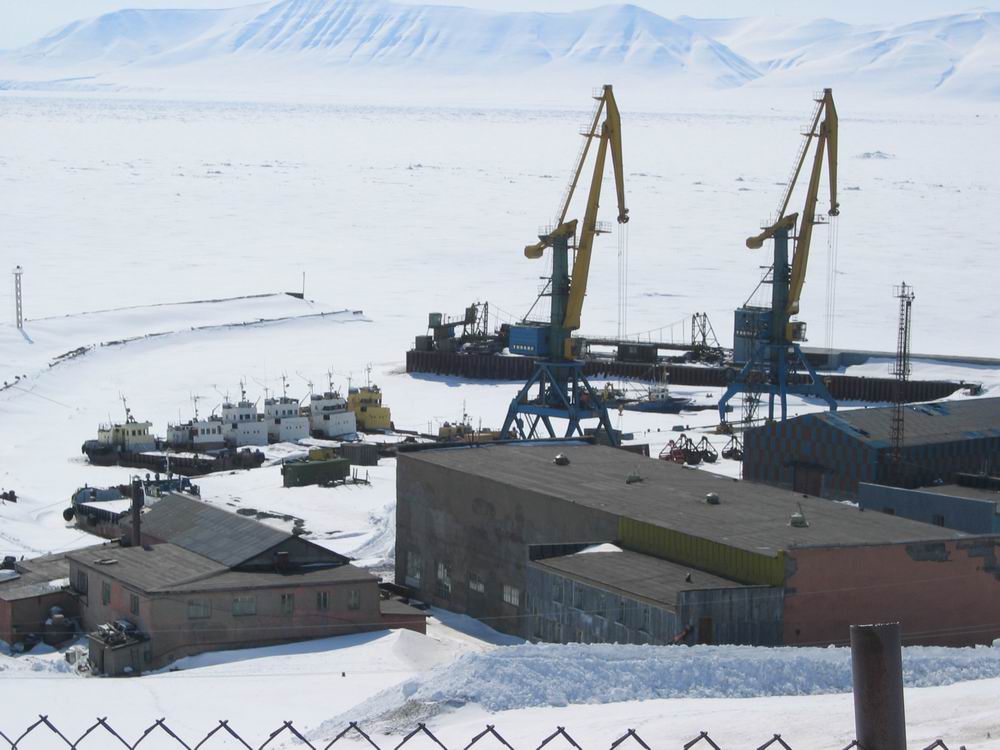 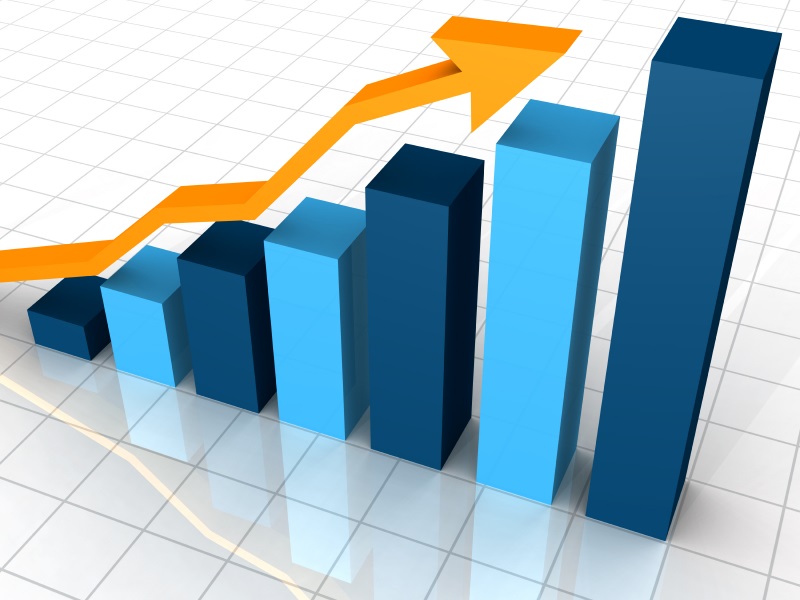 Обеспечение сбалансированности бюджета
Составление проекта бюджета на очередной год (орган местного самоуправления)

Рассмотрение проекта бюджета очередного года (Совет депутатов)

Утверждение бюджета на очередной год (Совет депутатов)

Исполнение бюджета в текущем  году (Администрация, финансовые органы)

Формирование отчета об исполнении бюджета предыдущего года (орган местного самоуправления)

Утверждение отчета об исполнении бюджета предыдущего года (Совет депутатов )
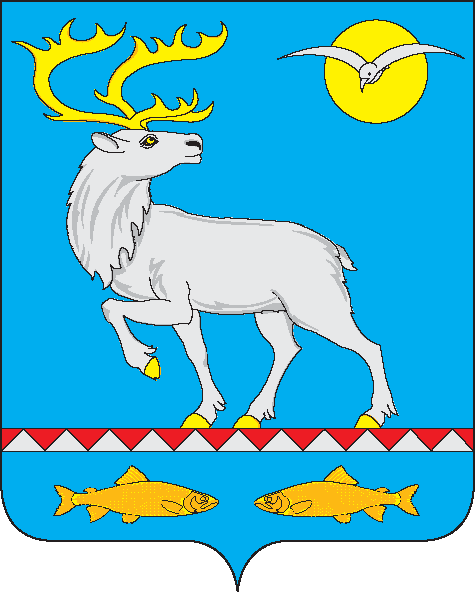 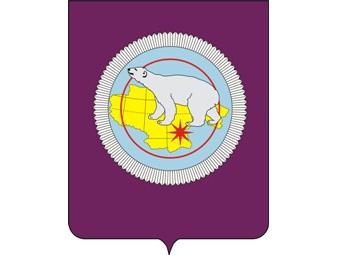 Бюджетный процесс – ежегодное формирование и исполнение бюджета
Базовые приоритеты при формировании расходов бюджета городского поселения Беринговский
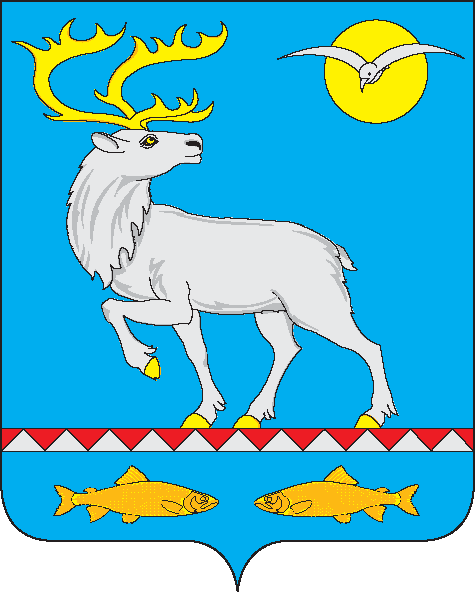 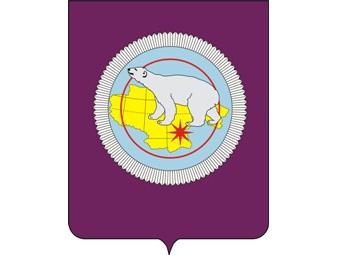 Дальнейшая реализация принципа формирования бюджетов на основе муниципальных программ

Повышение эффективности бюджетных расходов

Повышение эффективности муниципальных закупок
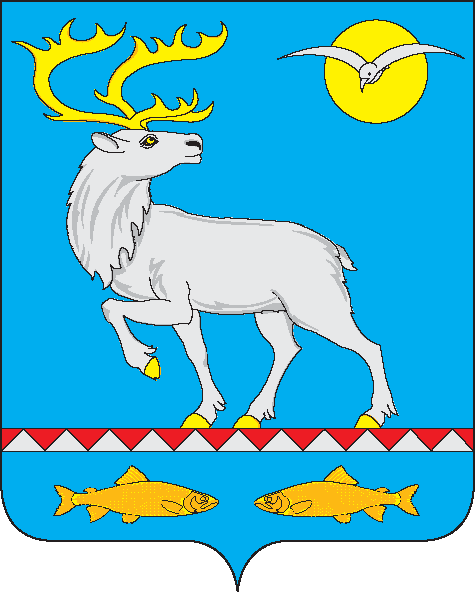 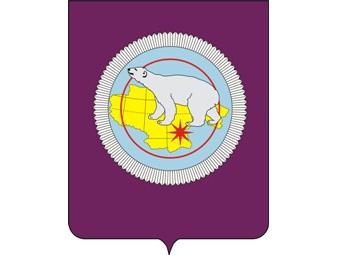 Динамика расходов бюджета городского поселения Беринговский
(тыс. рублей)
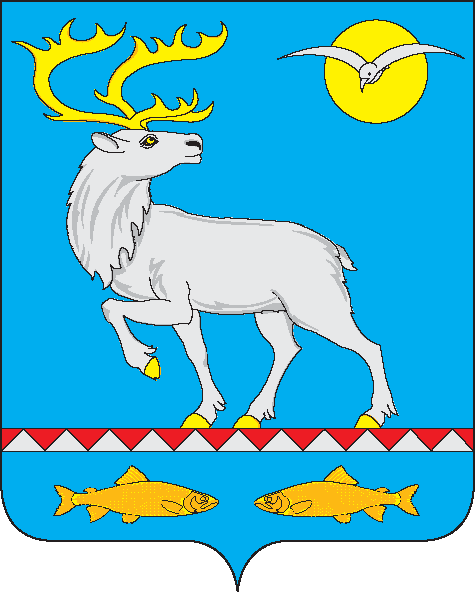 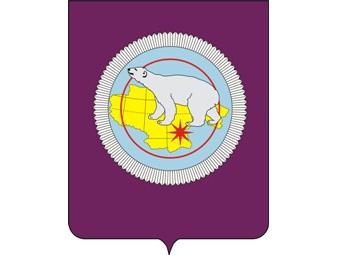 Как классифицируются расходы бюджета?
Расходы бюджета – выплачиваемые из бюджетов денежные средства.
Формирование расходов осуществляется в соответствии с расходными обязательствами, обусловленными установленным законодательством разграничением полномочий, исполнение которых должно происходить в очередном финансовом году за счет средств соответствующих бюджетов.
Принципы формирования расходов бюджета:
по разделам;
по ведомствам; 
по муниципальным программам городского поселения Беринговский.
Разделы классификации расходов бюджета
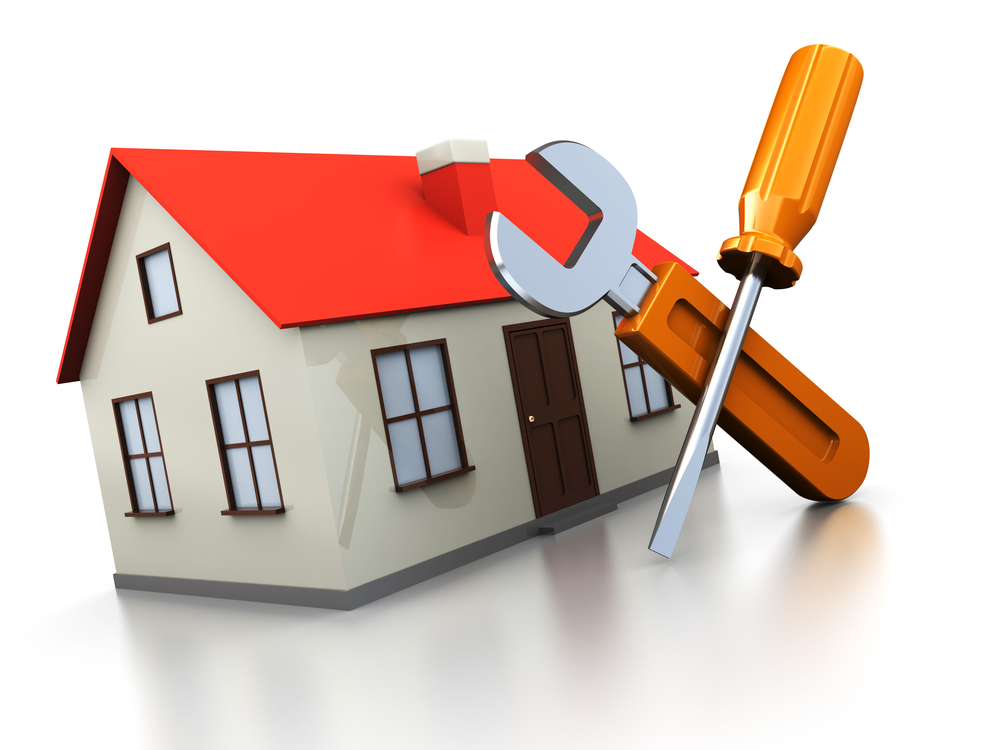 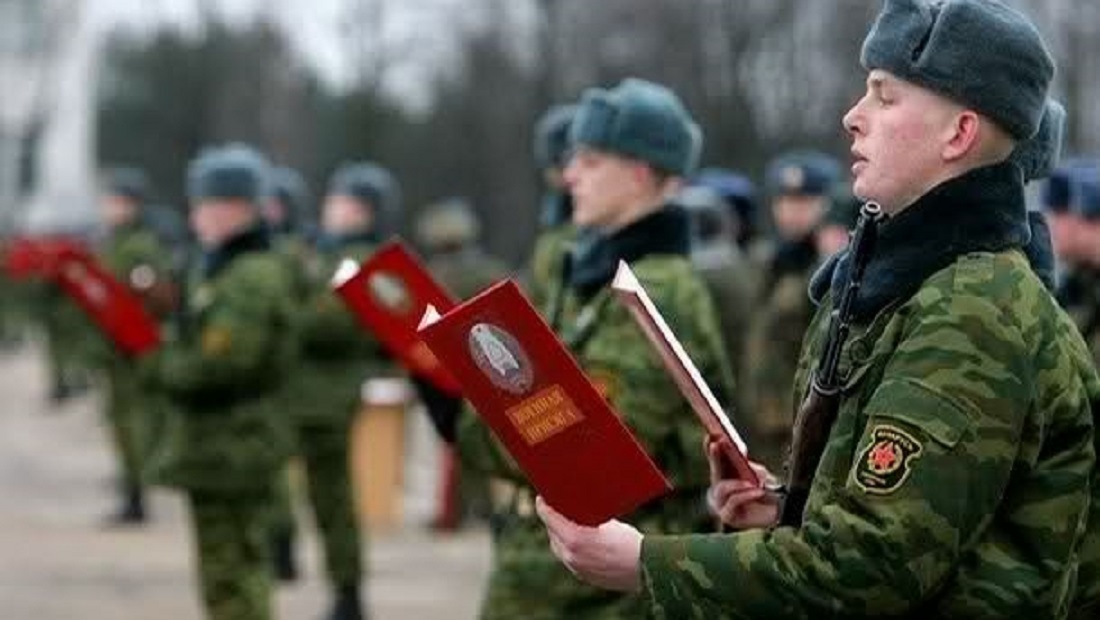 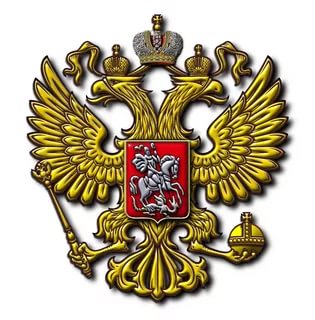 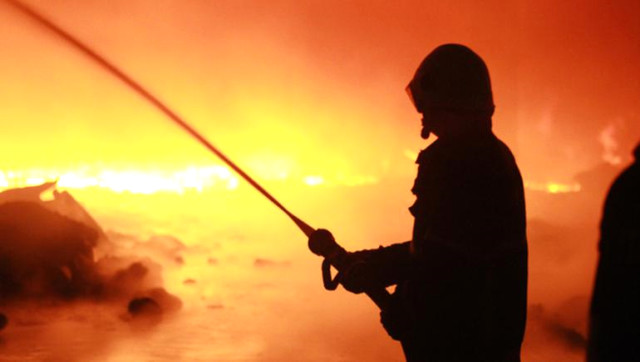 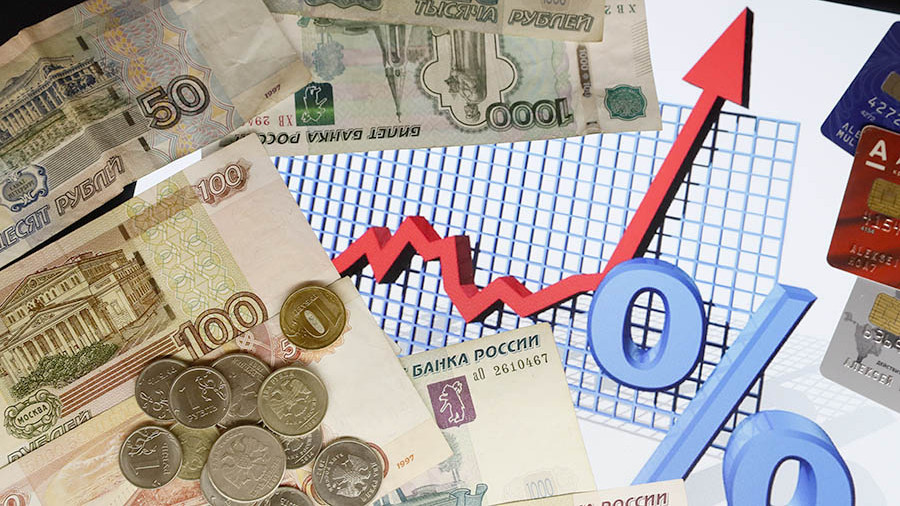 «Жилищно-коммунальное хозяйство»
«Национальная оборона»
«Национальная безопасность и правоохранительная деятельность»
«Общегосударственные вопросы»
«Национальная экономика»
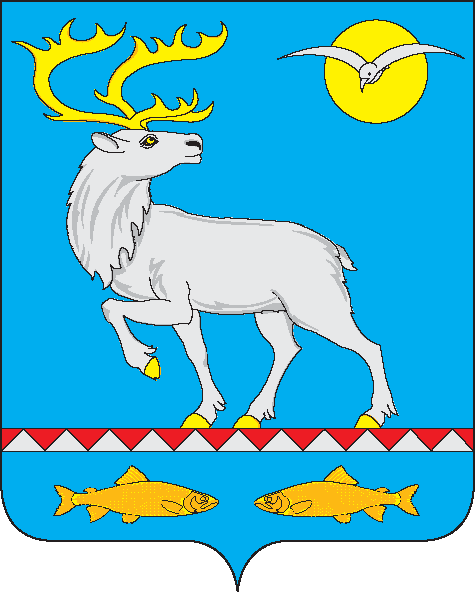 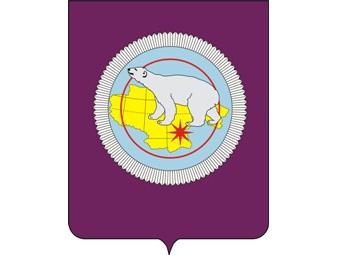 «Общегосударственные вопросы»
В разделе «Общегосударственные вопросы» предусматриваются расходы в объёме 20 799,7 тыс. рублей, в том числе:
по подразделу «Функционирование высшего должностного лица субъекта Российской Федерации и муниципального образования» в объёме 3 171,3 тыс. рублей;
по подразделу «Функционирование Правительства Российской Федерации, высших исполнительных органов государственной власти субъектов Российской Федерации, местных администраций» в объёме 14 701,3 тыс. рублей, включает в себя расходы на обеспечение деятельности местных администраций и соответствующих аппаратов;
по подразделу «Другие общегосударственные вопросы» в объёме 2 927,1 тыс. рублей, включает в себя: 
626,1 тыс. рублей на техническое заключение закрытых МКД;
2 301,0 тыс. рублей на содержание пустующих помещений за счёт реализации мероприятий подпрограммы «Жилищно-коммунальное хозяйство» муниципальной программы «Развитие территории муниципального образования городское поселение Беринговский».
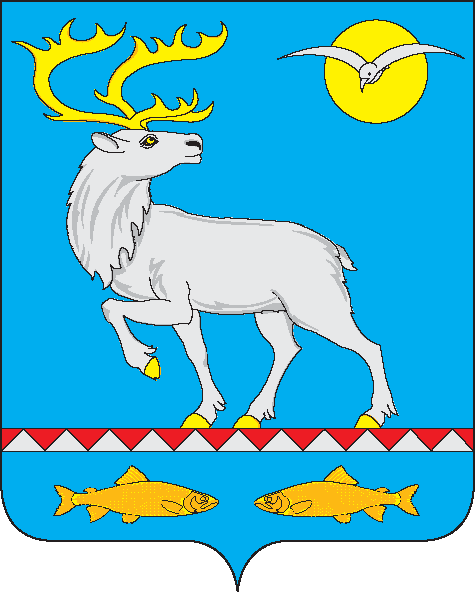 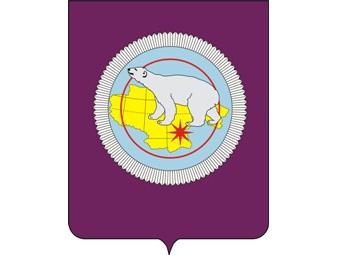 «Национальная оборона», 
«Национальная безопасность и правоохранительная деятельность»,
«Национальная экономика»
Расходы по разделу «Национальная оборона» подразделу «Мобилизационная и вневойсковая подготовка» сформированы в объёме 640,9 тыс. рублей. Субвенция на «осуществление полномочий по первичному воинскому учёту» определена в соответствии с информацией о количестве граждан, состоявших на воинском учёте.
Расходы по разделу «Национальная безопасность и правоохранительная деятельность» бюджетные ассигнования планируются в объёме 1 300,0 тыс. рублей на устранение последствий в результате чрезвычайных ситуаций природного характера. 
В разделе «Национальная экономика» бюджетные ассигнования планируются в объёме 9 035,0 тыс. рублей, за счёт реализации мероприятий подпрограммы «Дорожное хозяйство» муниципальной программы «Развитие территории муниципального образования городское поселение Беринговский» которая включает в себя:
6 000,0 тыс. рублей - расходы на пассажирские перевозки автомобильным транспортом общего пользования по социально-значимым муниципальным маршрутам;
1 035,0 тыс. рублей – расходы на диагностику автомобильных дорог и актуализация паспортов организации дорожного движения на территории поселения.
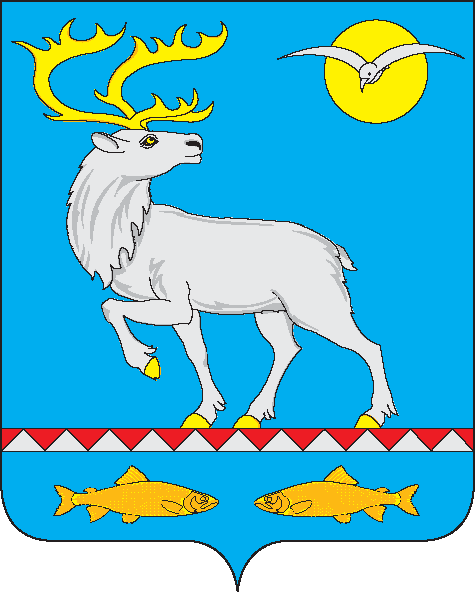 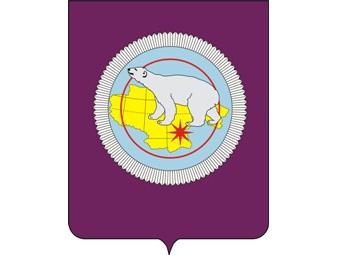 «Жилищно-коммунальное хозяйство»
По разделу «Жилищно-коммунальное хозяйство» предусматриваются расходы в объёме 11 900,7 тыс. рублей, в том числе:
        по подразделу «Жилищное хозяйство» расходы предусмотрены в объёме 6 028,8 тыс. рублей на реализацию мероприятий подпрограммы «Жилищно-коммунальное хозяйство» муниципальной программы «Развитие территории муниципального образования городское поселение Беринговский», которая включает в себя расходы: 
3 528,8 тыс. рублей на уплату взносов по капитальному ремонту НКО «Региональный оператор Фонд капитального ремонта», за счёт средств районного бюджета; 
2 500,0 тыс. рублей на капитальный и текущий ремонт муниципального жилищного фонда;
        по подразделу «Благоустройство» расходы предусмотрены в объёме 4 771,9 тыс. рублей, из них:
	- 1 235,9 тыс. рублей на уличное освещение;
	- 709,0 тыс. рублей на проведение мероприятий по содержанию территории муниципального образования, включая расходы на содержание мест захоронения;
- 2 827,0 тыс. рублей на прочее благоустройство поселения; 
	по подразделу «Другие вопросы в области жилищно-коммунального хозяйства» предусмотрены расходы в объёме 1 100,0 тыс. рублей на предоставление субсидий на возмещение специализированным службам по вопросам похоронного дела стоимости услуг по погребению.
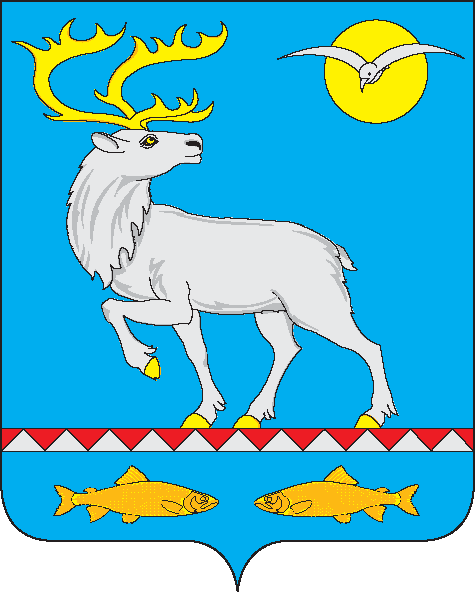 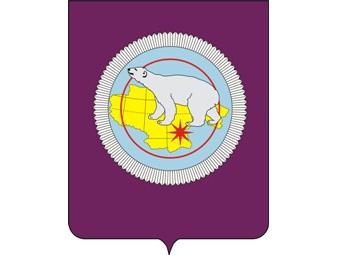 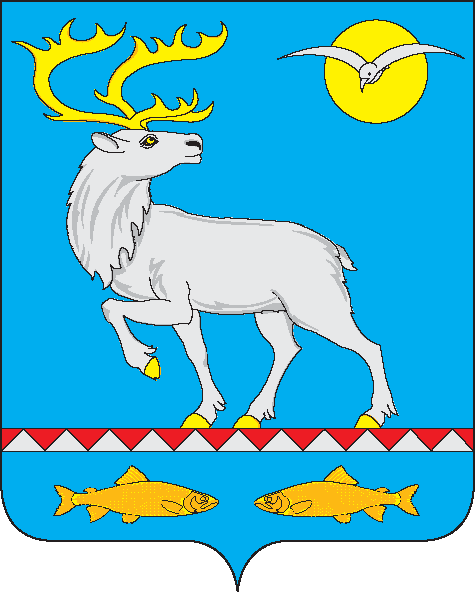 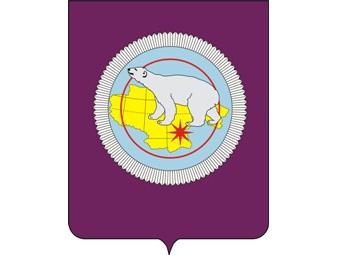 Структура муниципального долга
Источники финансирования дефицита бюджета
Дефицит бюджета городского поселения Беринговский на 2025 год 
составляет 4 179,8 тыс. рублей.
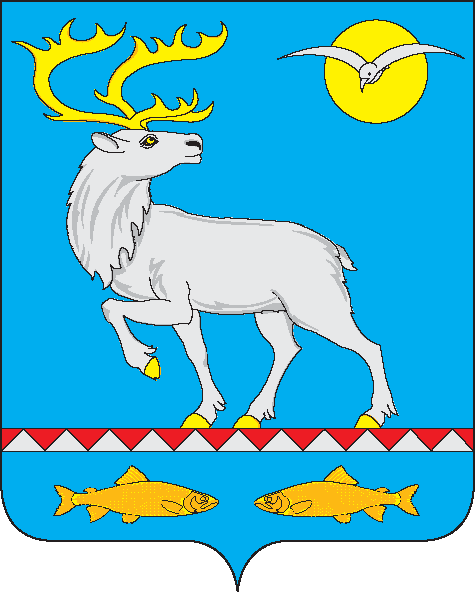 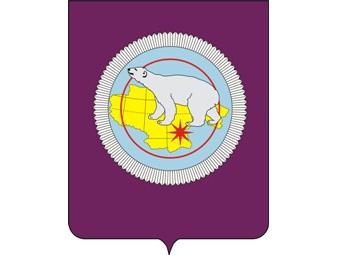 Демографические показатели городского поселения Беринговский
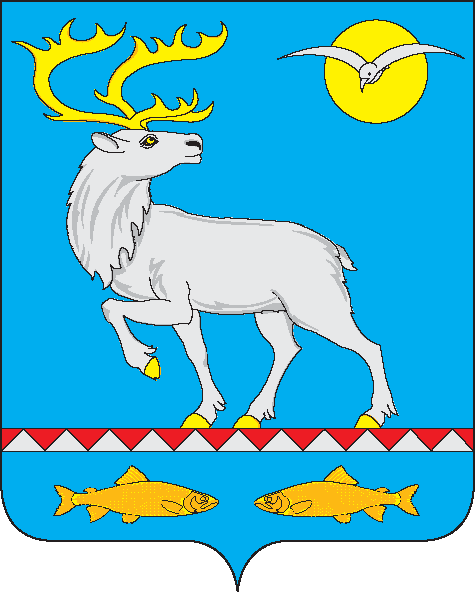 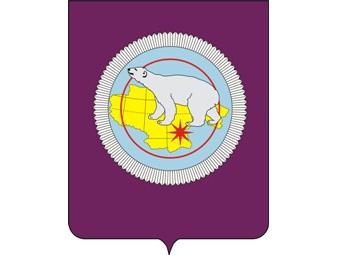 ПОКАЗАТЕЛИсоциально-экономического развития городского поселения Беринговский
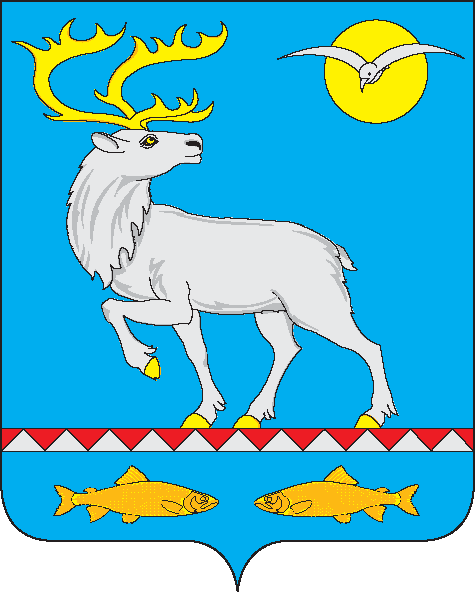 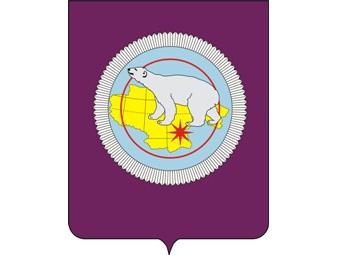 ПОКАЗАТЕЛИсоциально-экономического развития городского поселения Беринговский
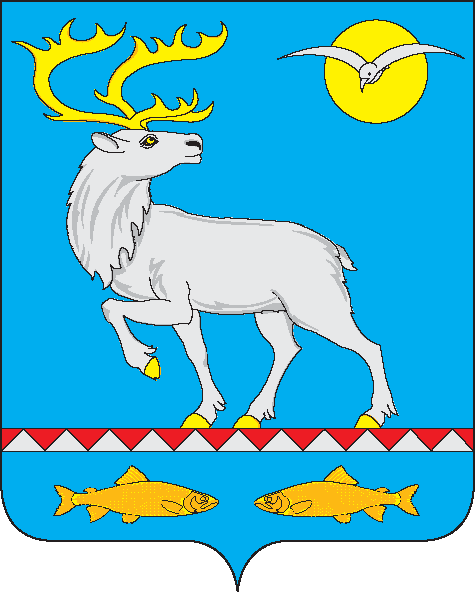 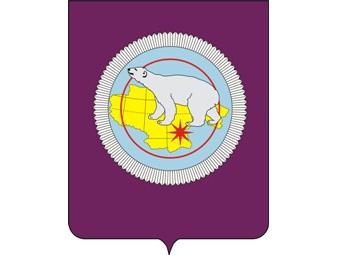 ПОКАЗАТЕЛИсоциально-экономического развития городского поселения Беринговский
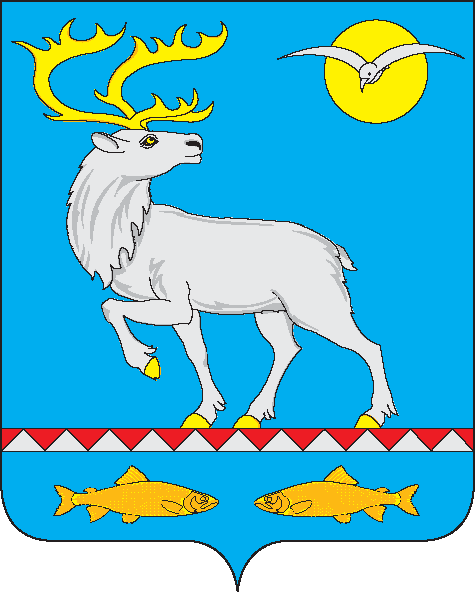 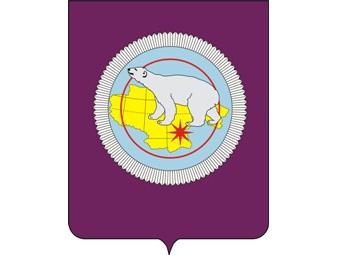 Контактная информация для граждан
Презентация «Бюджет для граждан» размещена на официальном сайте Администрации городского поселения Беринговский 
в сети «Интернет»  
По всем интересующим вопросам обращаться:
Управление финансов, экономики и имущественных отношений Администрации Анадырского муниципального района: 
город Анадырь, улица Южная, дом 15, кабинет 209, 2-й этаж.
График работы: с понедельника по четверг с 9-00 до 17-45, пятница с 9-00 до 17-30, обеденный перерыв с 13-00 до 14-30.
Время приема граждан: ежедневно, с 15-00 до 17-00
Эл.почта: hamchenko@anareg.ru
Контактные телефоны для предложений: 8-42722-6-48-08